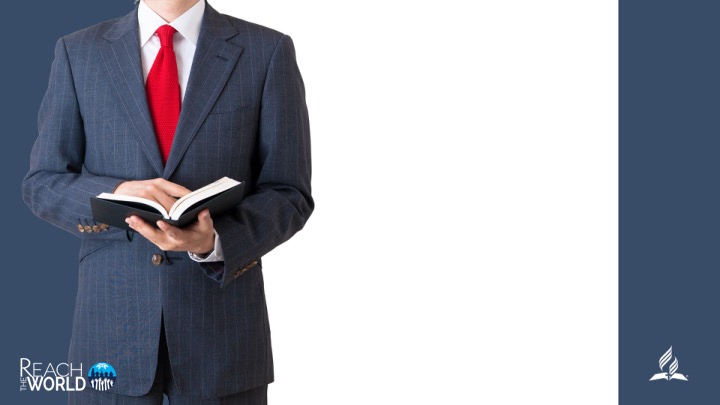 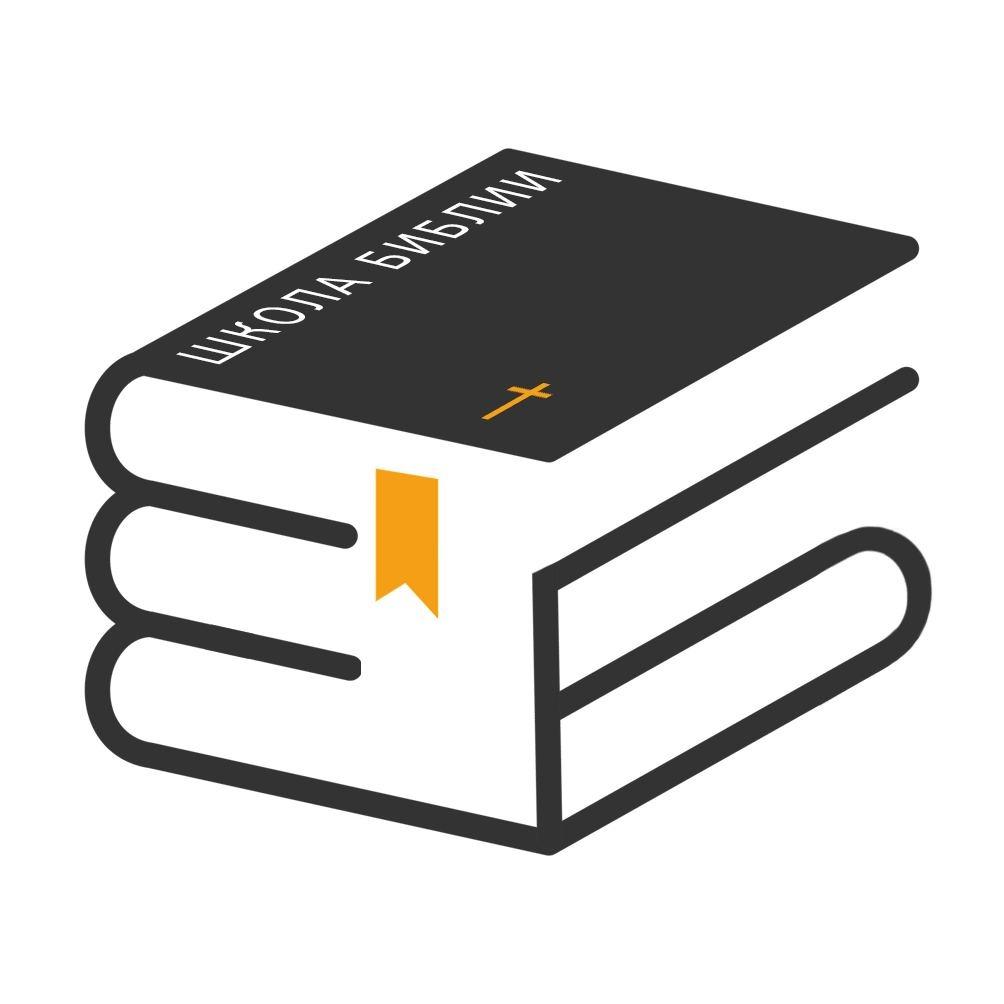 Вовлечение всех пасторов в служение Школы Библии
Вовлечение всех пасторов в служение Школы Библии
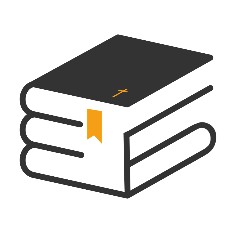 Пастор – ключевая личность для развития и роста церкви
Вовлечение всех пасторов в служение Школы Библии
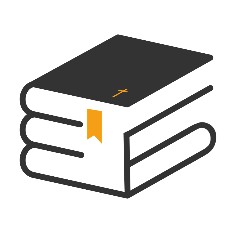 Самое главное в служении пастора: 
Личное преподавание Библии, обучение людей библейской истине
Обучение членов церкви преподаванию библейских уроков
Личное преподавание библейских уроков
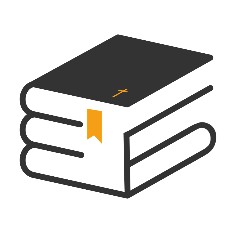 «Служитель может получать удовольствие от проповедования, но это приятная и сравнительно легкая часть работы...  
Самое трудное начинается после того, как он сходит с кафедры, чтобы поливать посеянное им семя. Зародившийся интерес необходимо поддерживать личным трудом:
Личное преподавание библейских уроков
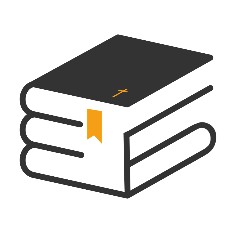 «посещать людей на дому, проводить библейские уроки, учить своих подопечных исследовать Писания, молиться с семьями и отдельными людьми, интересующимися религией, стараться углубить впечатление, произведенное проповедью на сердце и совесть».  
Свидетельства для Церкви, т. 5, с. 255
Обучение членов церкви как проводить библейские уроки
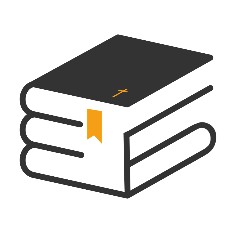 «Для созидания наших церквей нужны мудрые служители, которые могут находить и развивать способных членов церкви, готовя их для служения Господу. Служители, работающие в церквах, и приезжие должны обучать проведению библейских уроков и миссионерскому служению».  
Ревью энд Геральд, 15 мая 1888 г.
Вовлечение всех пасторов в служение Школы Библии
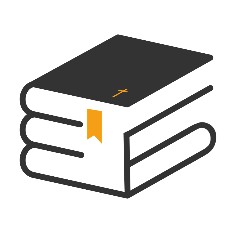 Служение Школы Библии непосредственно направлено на преподавание библейской истины лично и обучение членов церкви этому служению. 
Это является исполнением миссии Церкви, определенной Иисусом в Мф. 28:19-20: 

ИДИТЕ И НАУЧИТЕ ВСЕ НАРОДЫ…
Вовлечение всех пасторов в служение Школы Библии
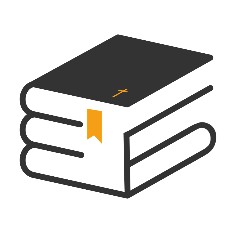 Преимущества служения Школы Библии для пастора:
В общине создается и развивается миссионерская атмосфера;
В общине создается система регулярного служения по преподаванию библейских уроков;
Вовлечение всех пасторов в служение Школы Библии
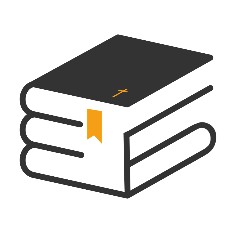 Преимущества служения Школы Библии для пастора:
Возможность вовлекать и регулярно обучать членов церкви личному миссионерскому служению;
Возможность сконцентрировать все служения общины на преподавании библейской истины;
Вовлечение всех пасторов в служение Школы Библии
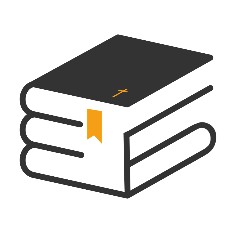 Преимущества служения Школы Библии для пастора:
Приобретение пастором личного опыта миссионерского служения;
Рост церкви через приобретение новых людей для Господа.
Вовлечение всех пасторов в служение Школы Библии
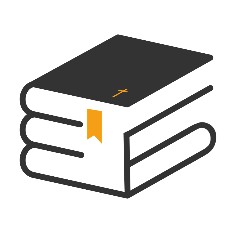 Школа Библии – предусмотренный Господом инструмент для пастора,  ведущий к развитию и росту церкви
Вовлечение всех пасторов в служение Школы Библии
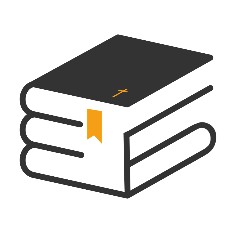 Каждый пастор должен сделать все возможное, чтобы в его церкви (церквах) была организована Школа Библии
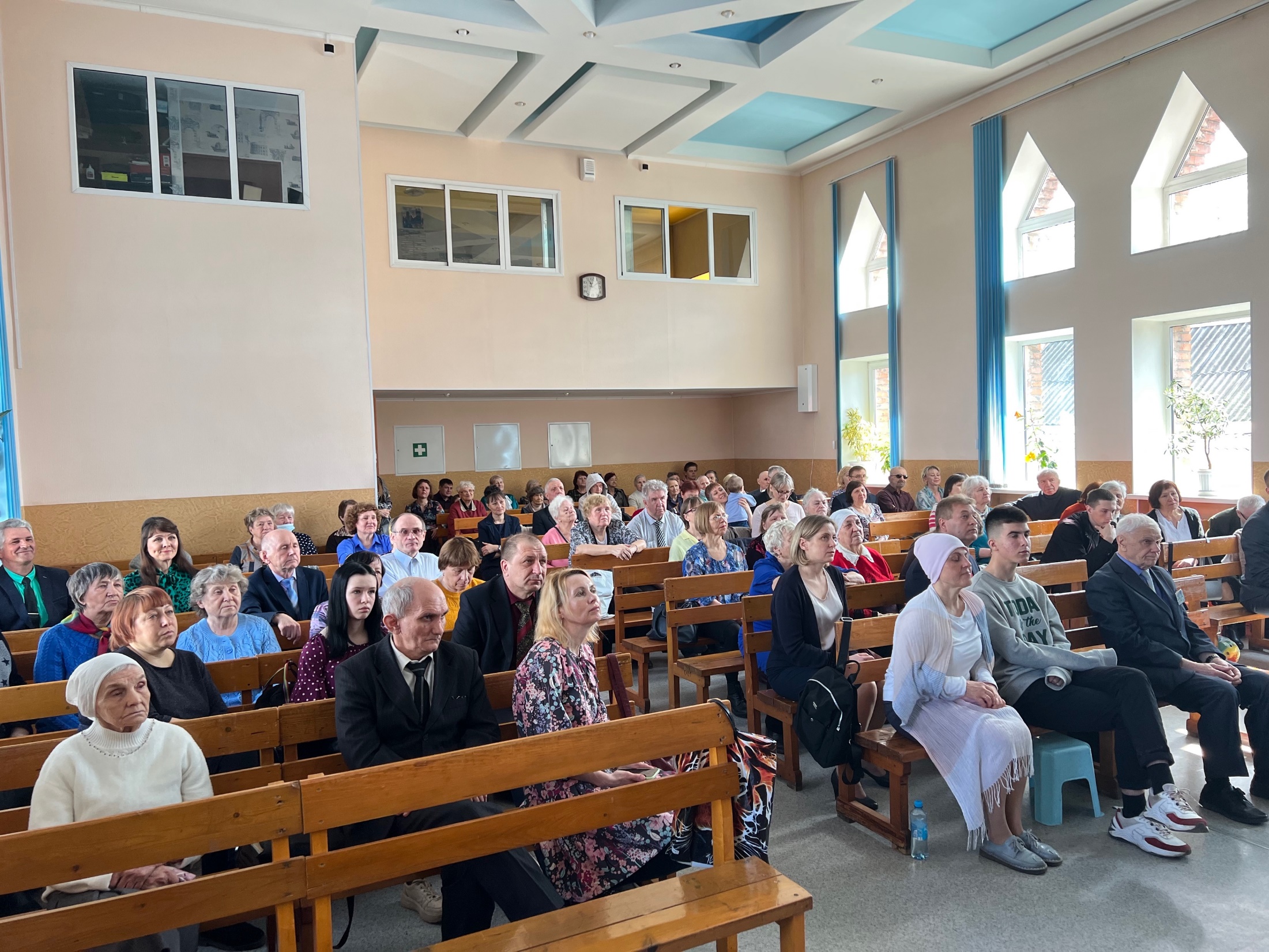 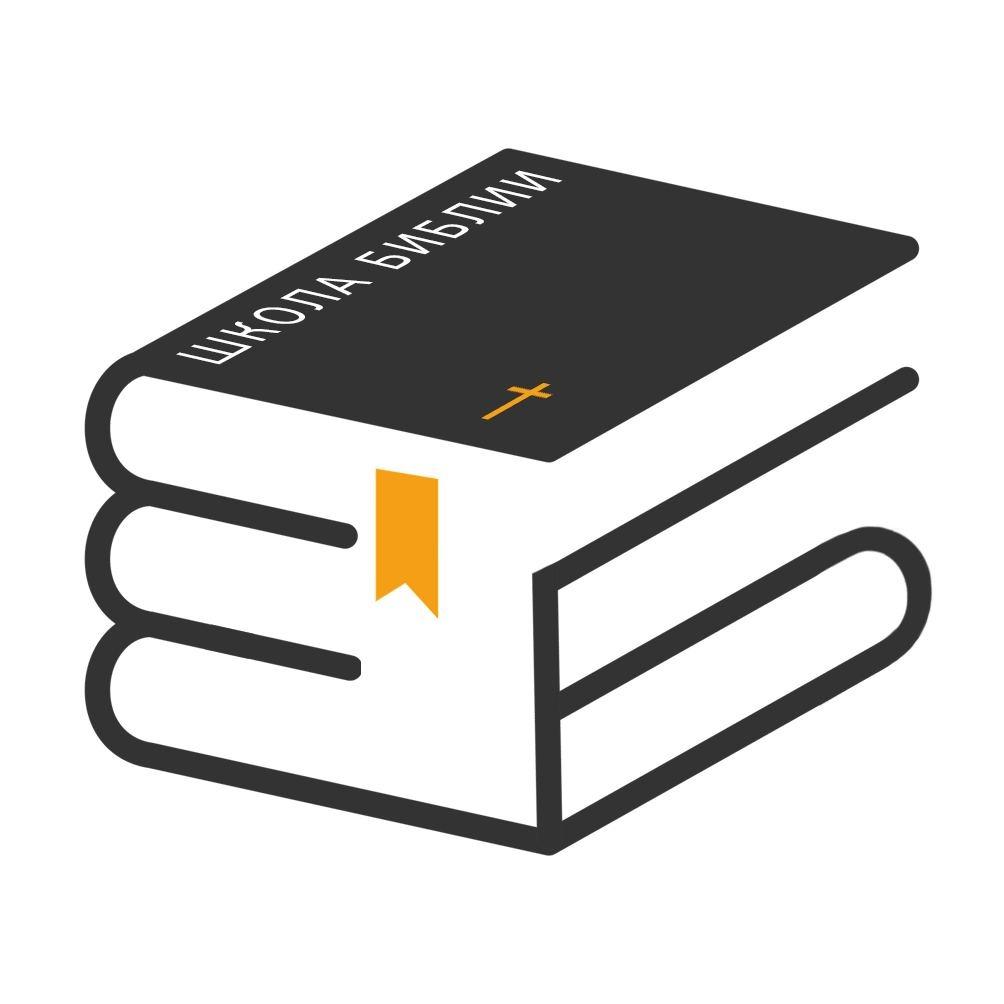 Школа Библии и Евангельская программа
Школа Библии и 
Евангельская программа
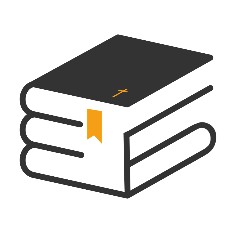 Евангельская программа – это только один этап в годовом евангельском цикле благовестия общины
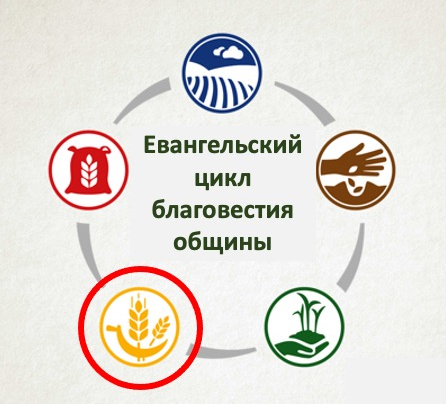 Школа Библии
Евангельская программа
Школа Библии и 
Евангельская программа
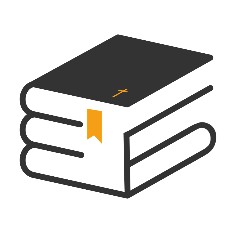 Главная задача при подготовке и проведении Евангельской программы – 
СОБРАТЬ АУДИТОРИЮ
Школа Библии и 
Евангельская программа
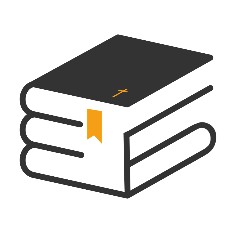 Наилучшая возможность собрать аудиторию для проведения Евангельской программы – пригласить учеников Школы Библии!
Школа Библии и 
Евангельская программа
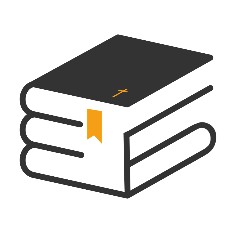 Преимущества служения Школы Библии для подготовки и проведения Евангельской программы:
Вовлечение членов церкви в активную подготовку Евангельской программы;
Приобщение новых людей к исследованию Библии и посещению церкви;
Школа Библии и 
Евангельская программа
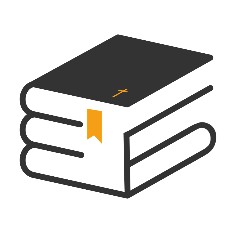 Преимущества служения Школы Библии для подготовки и проведения Евангельской программы:
Подготовленные посетители на Евангельской программе;
«В этом году в Межокеанском унионе (Мексика) крещено уже больше 12 000, сегодня было еще 5206 крещений в реках, озерах и в море. Будут организованы 202 новые общины в дополнение к 89, уже основанным в этом году. Братья достигают поставленных целей. В течение последних шести месяцев упор делался на молитву и изучение Библии со своими собеседниками».  			Роберт Коста
Школа Библии и 
Евангельская программа
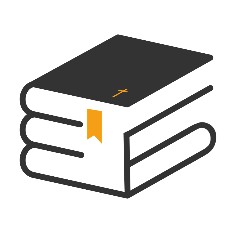 Преимущества служения Школы Библии для подготовки и проведения Евангельской программы:
Результаты Евангельской программы: крещение подготовленных людей;
Новые члены церкви имеют личный опыт изучения и проведения библейских уроков.
Школа Библии и 
Евангельская программа
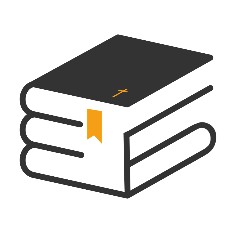 Служение Школы Библии – важнейшее звено в подготовке и проведении Евангельских программ.
Школа Библии и 
Евангельская программа
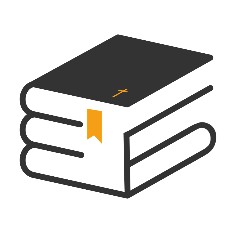 Школа Библии должна быть в каждой общине, для активного евангельского служения и вовлечения всех общин и членов церкви в подготовку и проведение Евангельских программ.